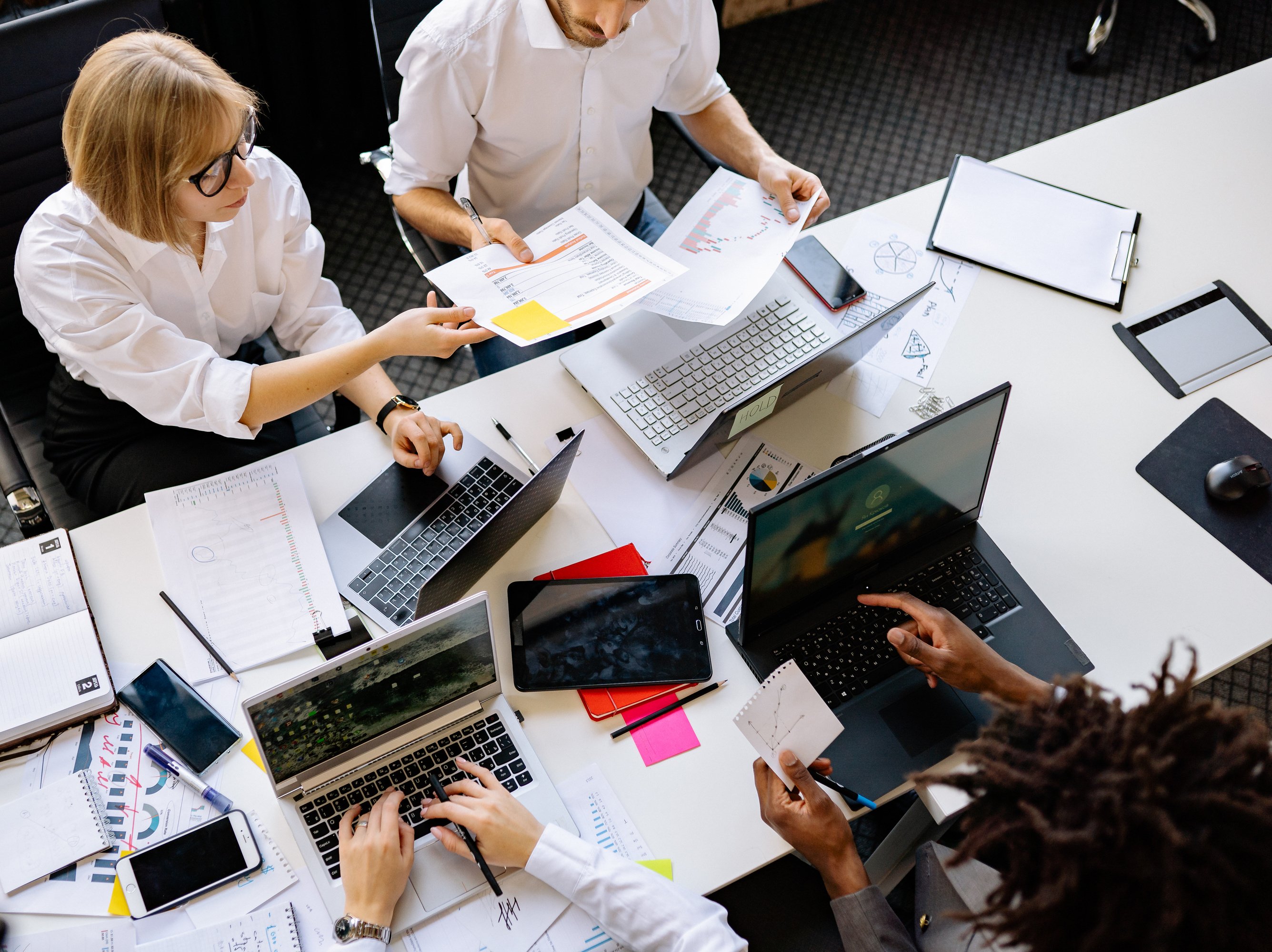 ZERIX TEXT IS A TEXT MESSAGING SYSTEM
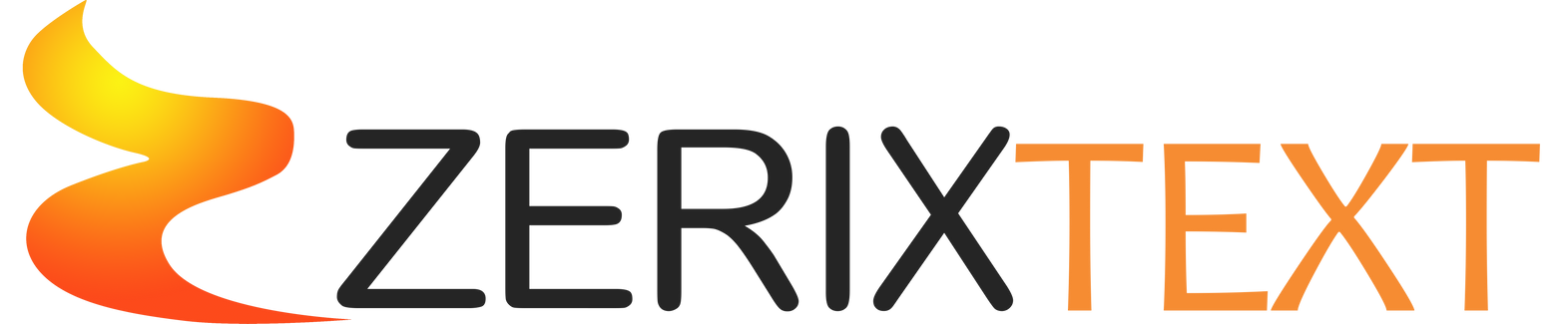 Effective Business Communication
Keep your customers engaged
is critical to your company’s growth and success
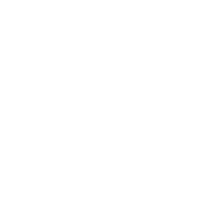 Make Decisions Faster
Instant Response to your Queries
View Customized Reports on your PC
Efficient transfer of important information via SMS/text messages.
Monitor your text correspondence using ZERIX to attend to all your customer’s and staff queries.
Get real-time information.
It works like an auto-responder.
User Friendly  and Easy to Install
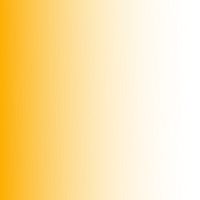 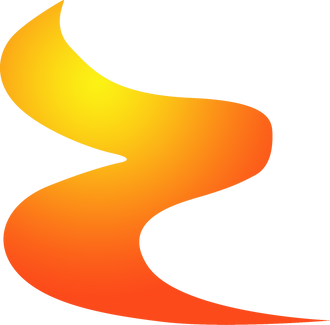 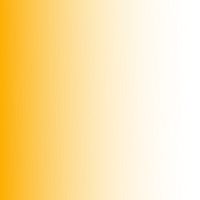 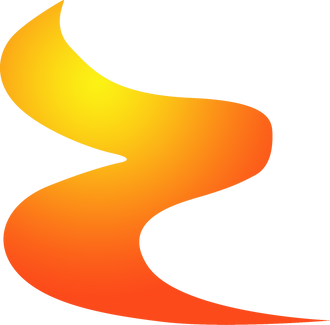 Sample Use Cases
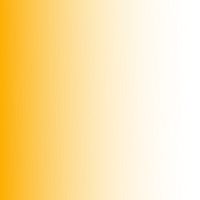 Info-on Demand Using Keywords
Sales and Inventory figures
Frequently Asked Questions
HR Reminders to Staff
Staff Attendance Notification
Leave Credits & Benefits Inquiry
Data Collection
Form-based with customized input fields
Surveys and Feedback
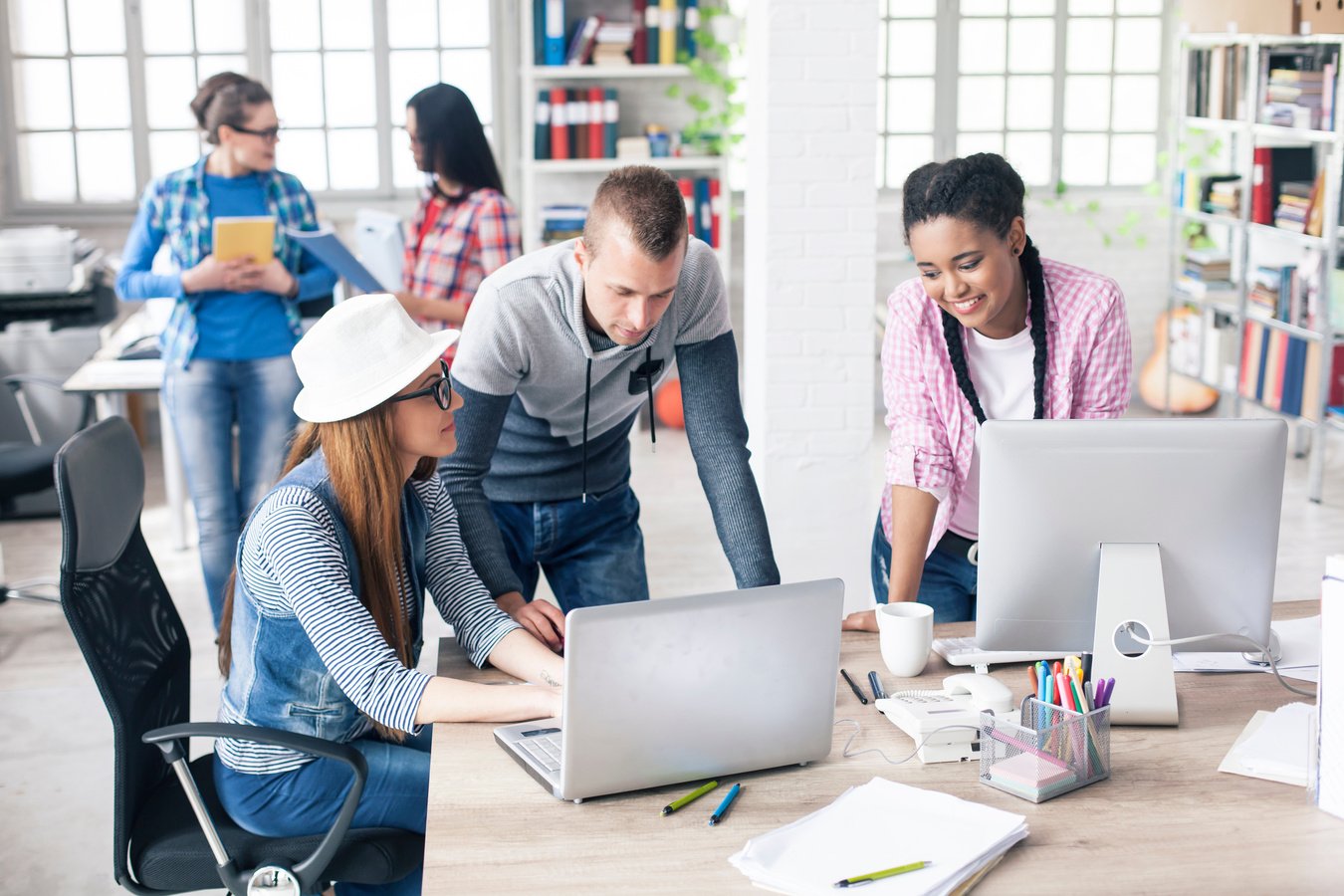 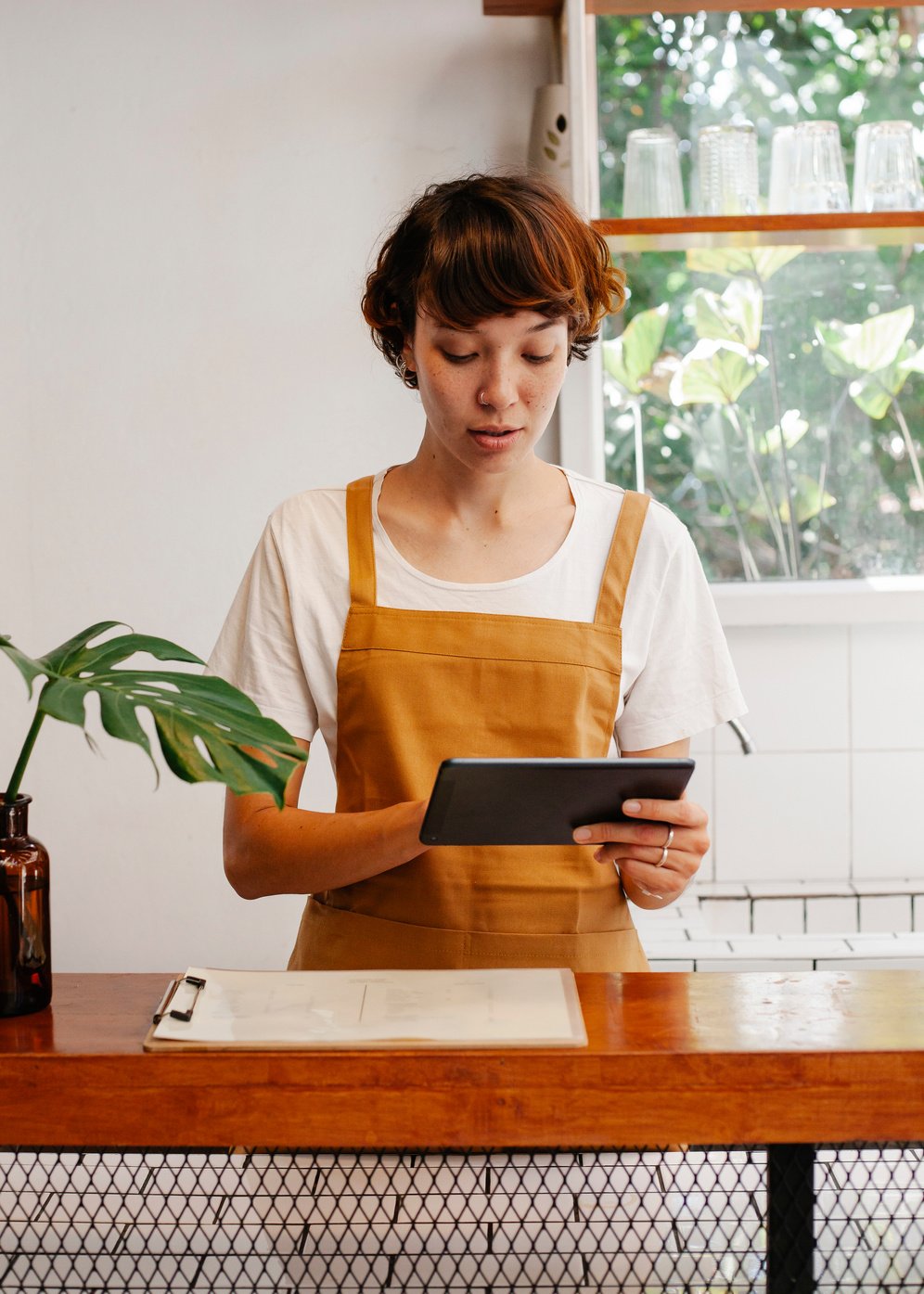 Sample Use Cases
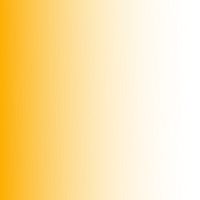 Product Orders via SMS/Text
Monitor Text Orders
Delivery Notifications
Customer Inquiries and Feedback
Safety and Security Alerts
IT and Building Maintenance Support
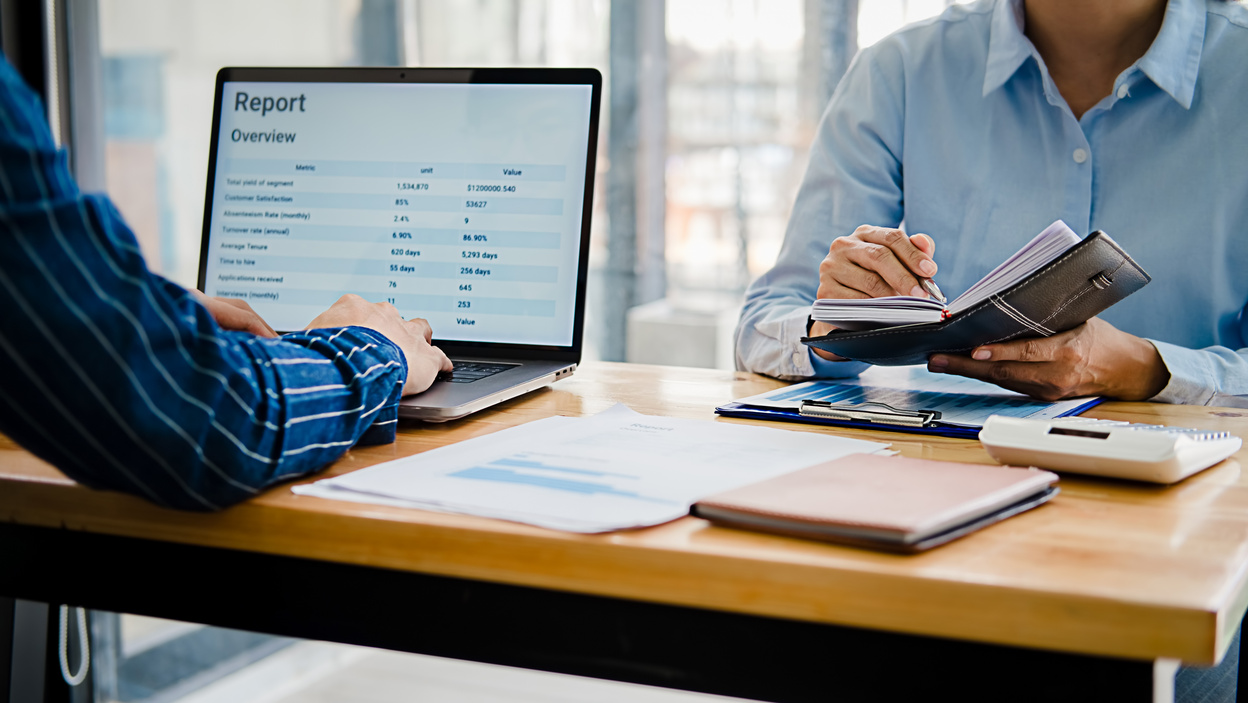 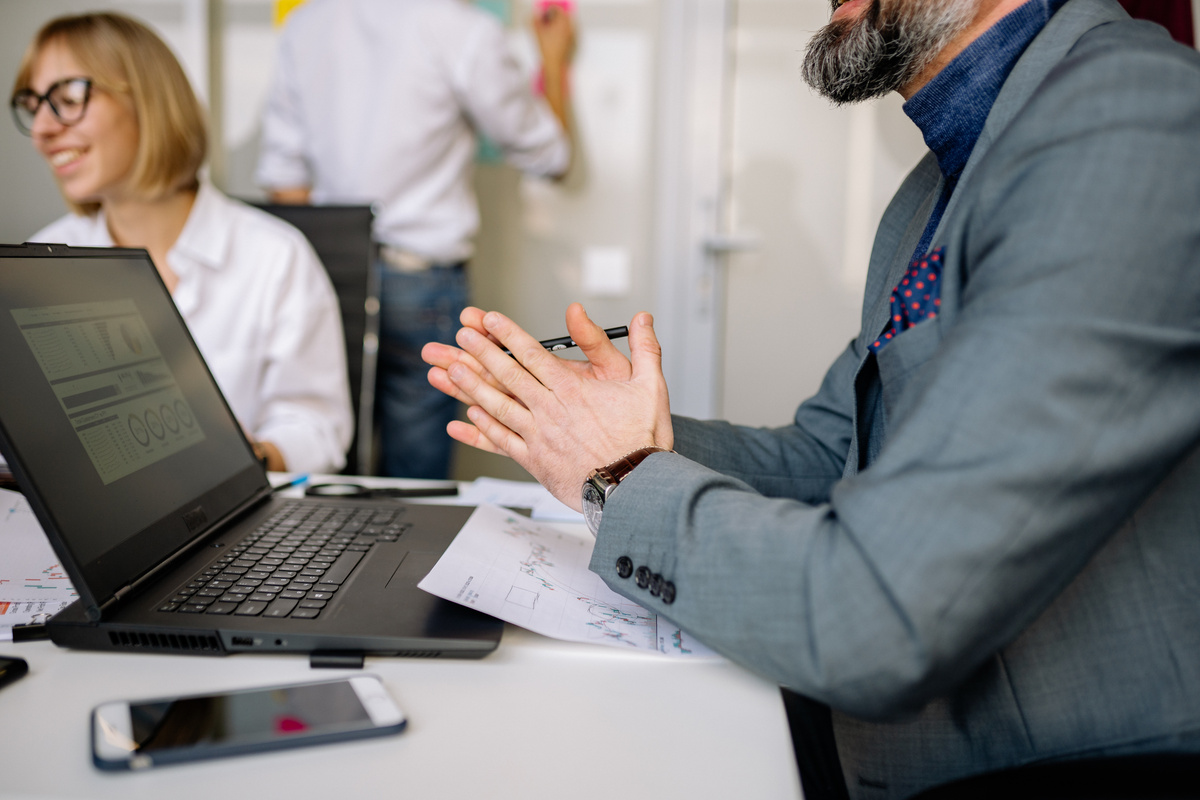 Blast Text for Announcements & Marketing
News and Situational Alerts
Auto-Billing Reminders
Event Invitations and Registrations
Promos, Offers, Sales and Discounts
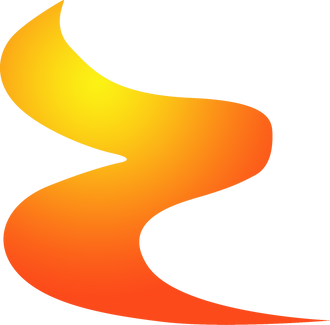 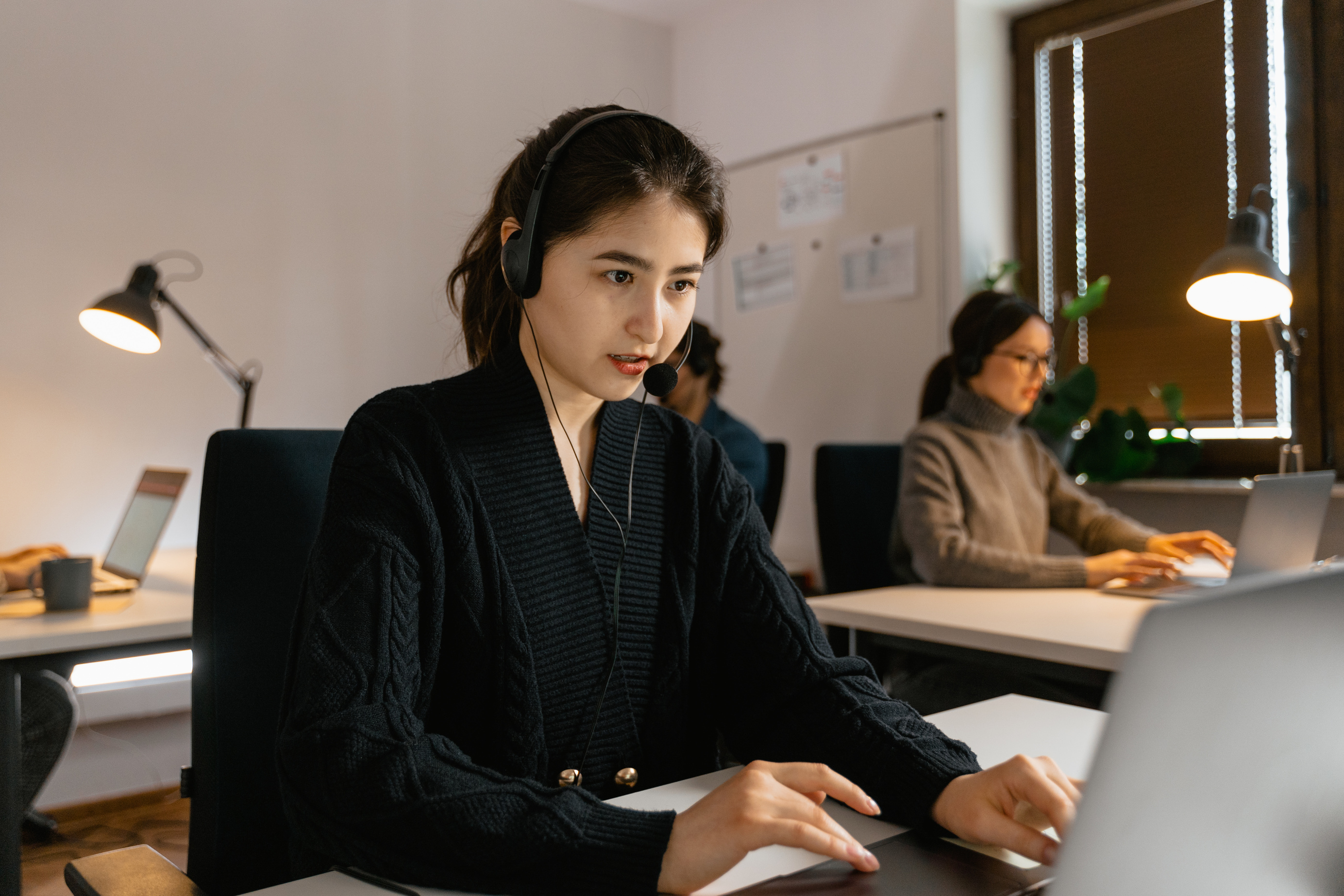 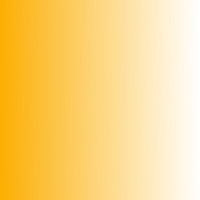 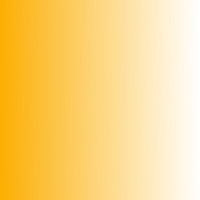 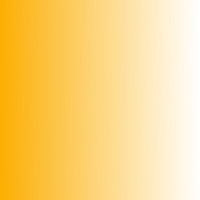 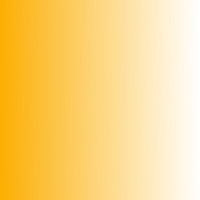 Key Features
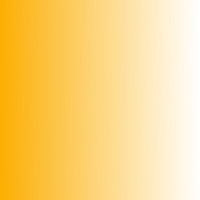 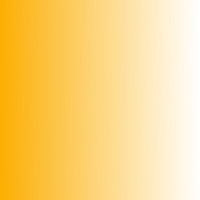 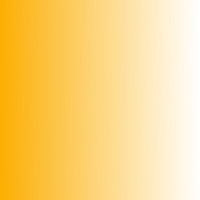 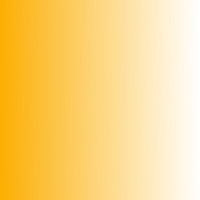 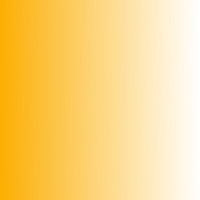 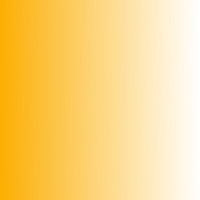 Collect Data
Text Blasts / Reminders
Effortless and Intuitive
Manage Queue
Info-On-Demand
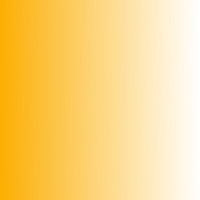 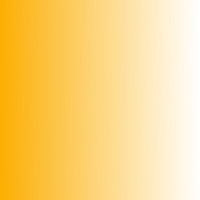 ZERIX Text will help you save time, cut costs effectively, and boost your organization’s productivity.
Import Contacts
Message Wall
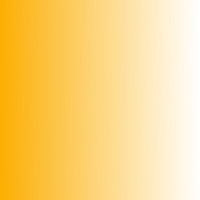 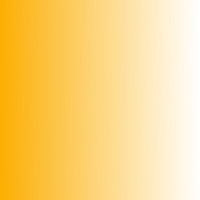 Auto-Reply
Multi-User Access
Built-in Phonebook
Keyword Creation
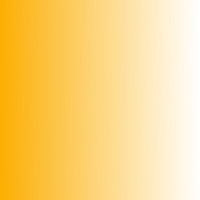 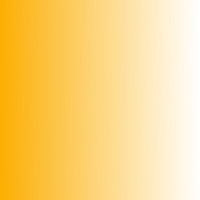 Easy Database Integration
Custom Reports Generator
Polls & Voting
Remote Access
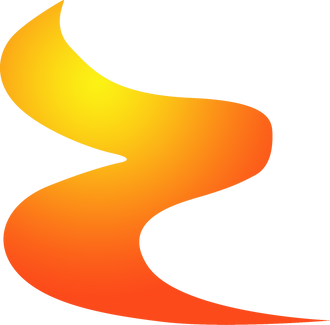 Electronic Raffle
SMS API
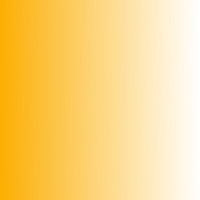 Text from client
Text from client
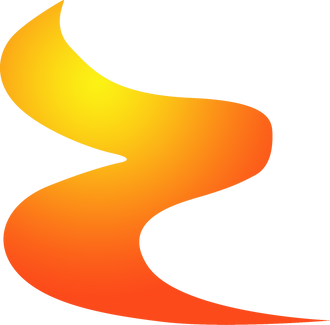 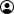 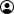 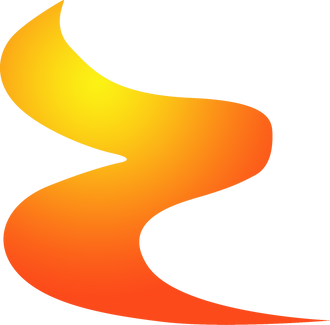 ZerixText Auto-Reply
ZerixText Auto-Reply
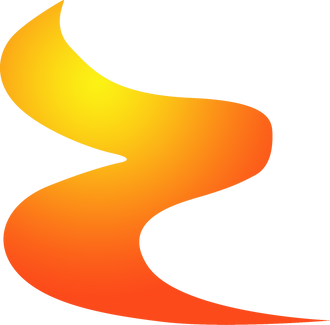 Automatic System Reply
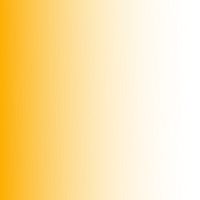 Simple Message Reply
Intelligent Message Reply
Keyword Format:
Keyword Format:
INQUIRE
INQUIRE
Reservation_Number
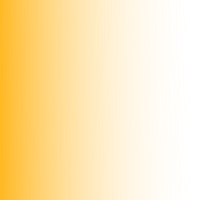 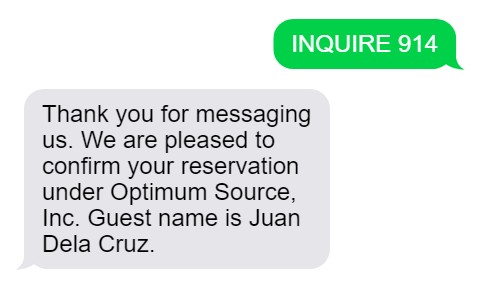 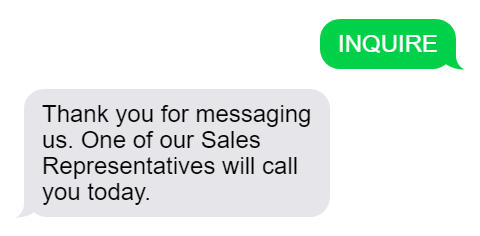 Static Message
Try Using Keywords
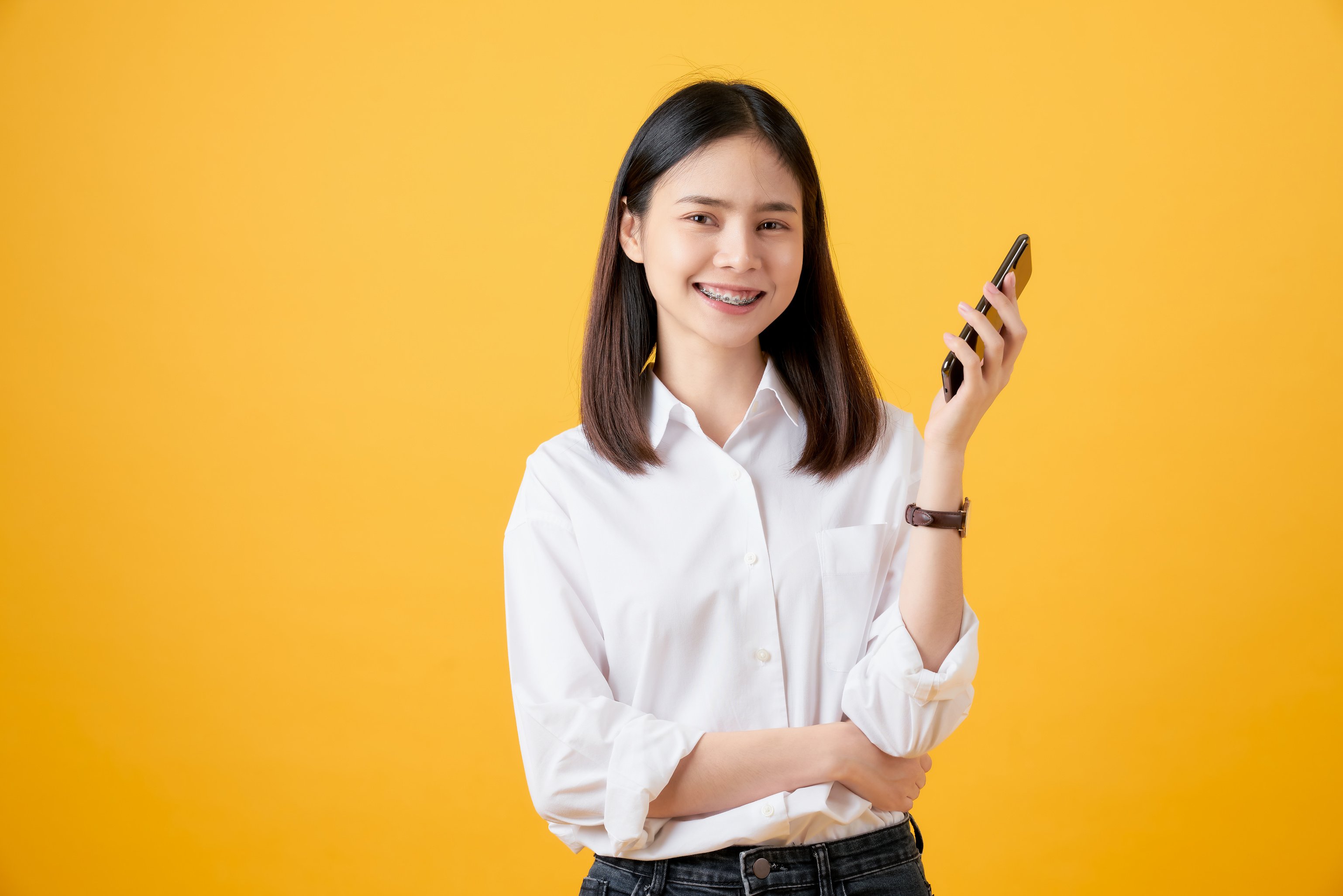 Kindly try texting this #
09672634790
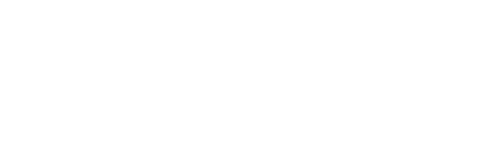 Zerixpromo
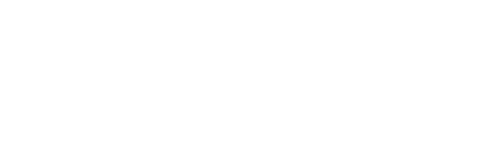 Zerix
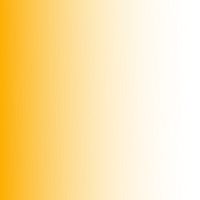 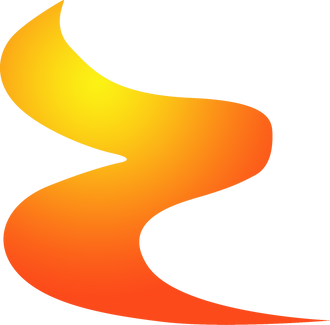 Try Using Keywords
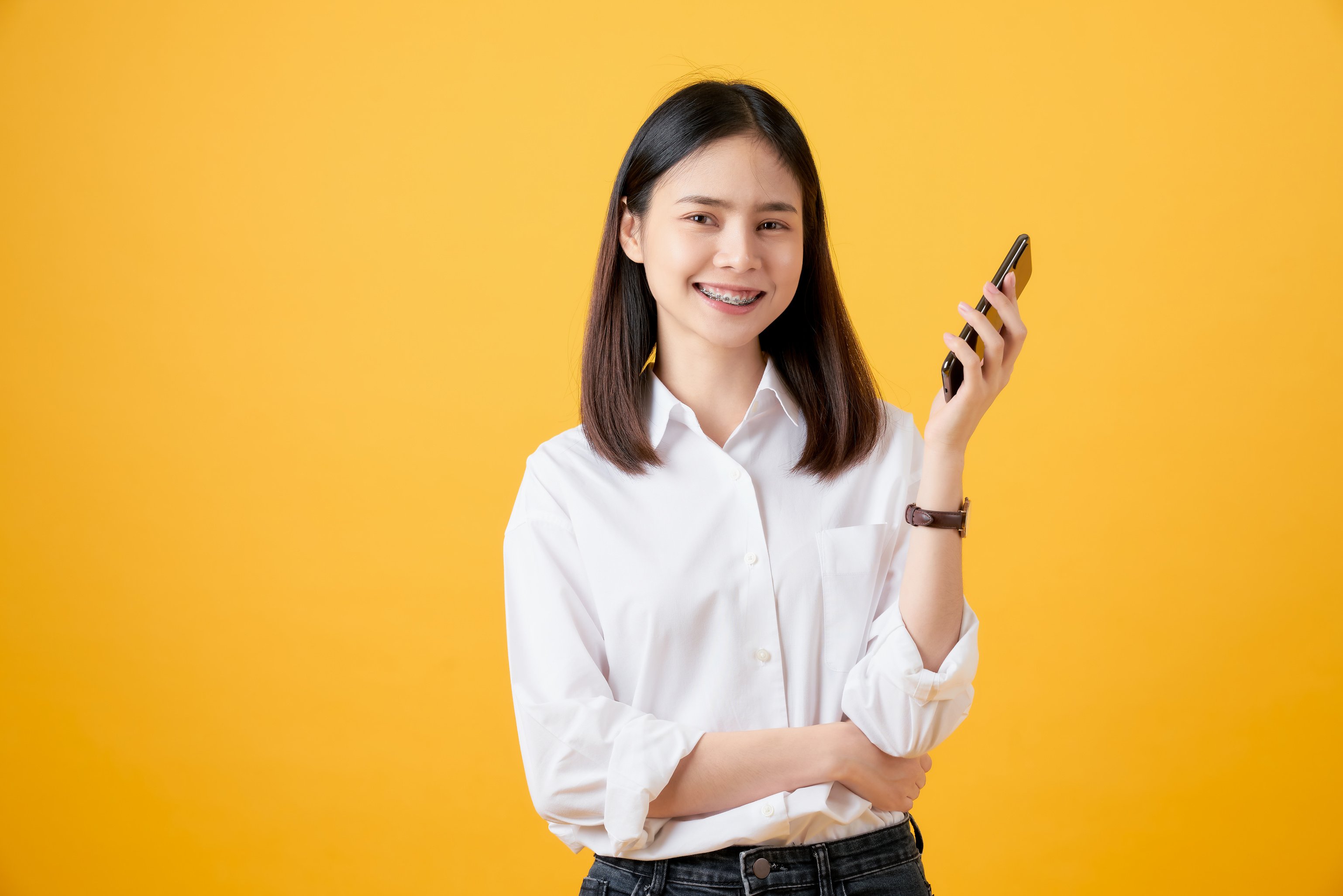 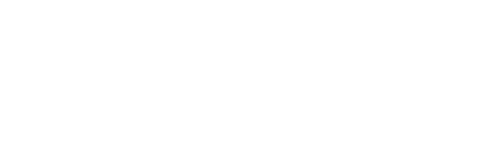 Zerixgetinfo ID
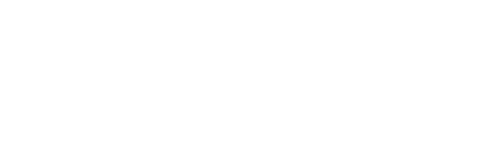 Zerixreg
firstname,lastname
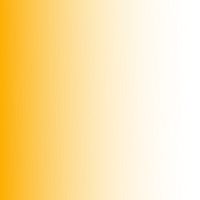 Dynamic Message
Kindly try texting this #
09672634790
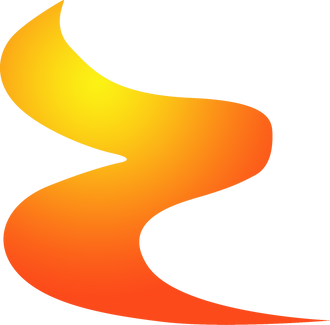 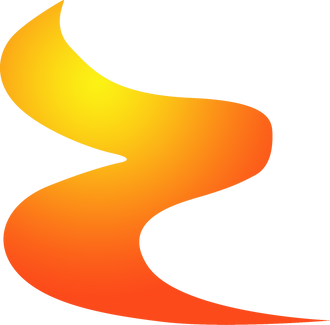 Sample Database
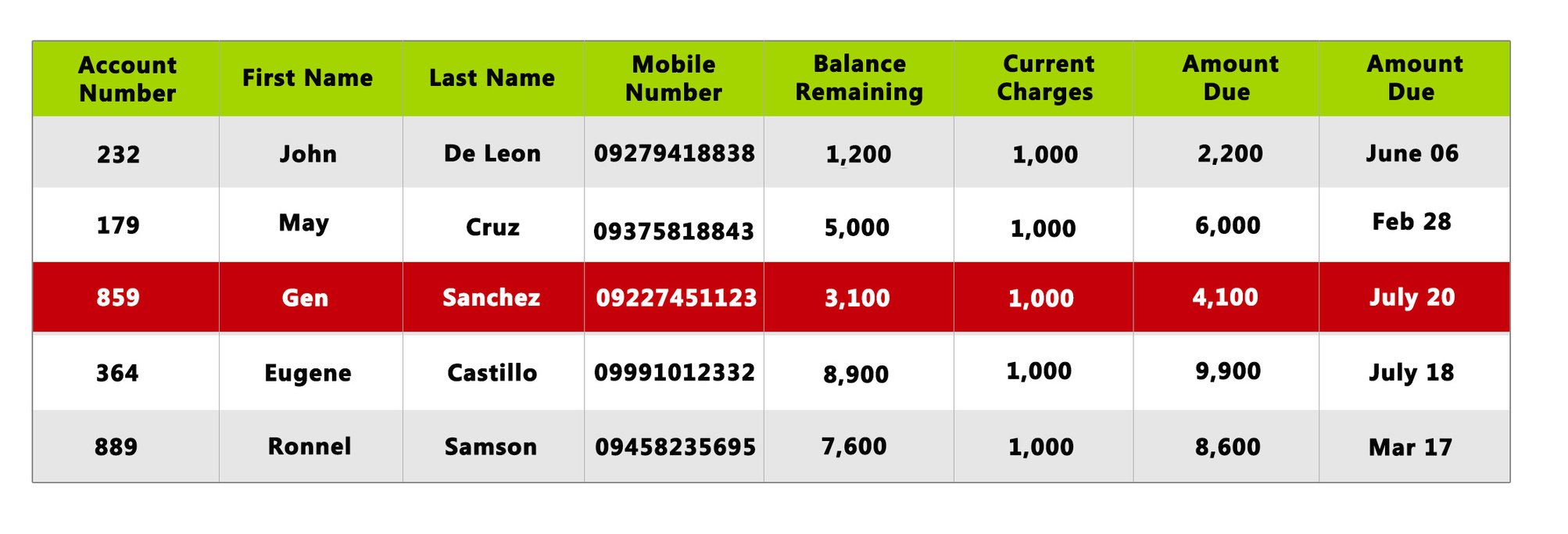 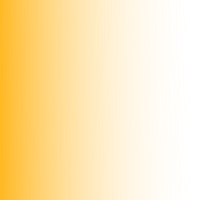 ZERIX can collect to any ODBC Compliant DB
such as MYSQL, MS SQL, ORACLE, etc.
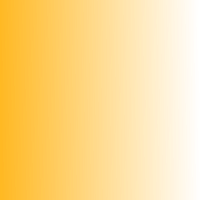 Text from client
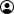 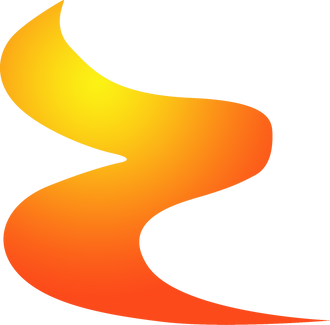 ZerixText Auto-Reply
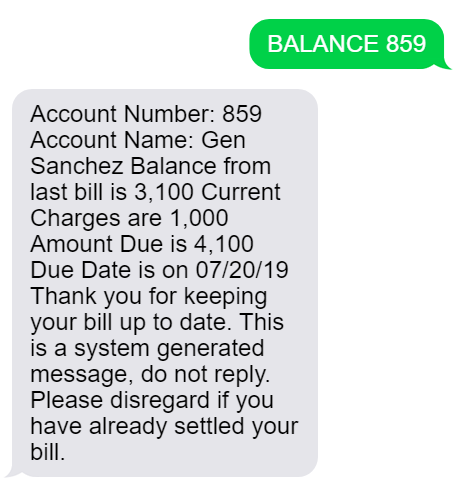 Data Inquiry
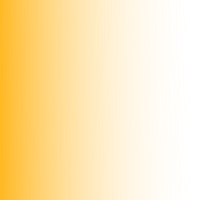 Using Keywords, people can get important information from your database.
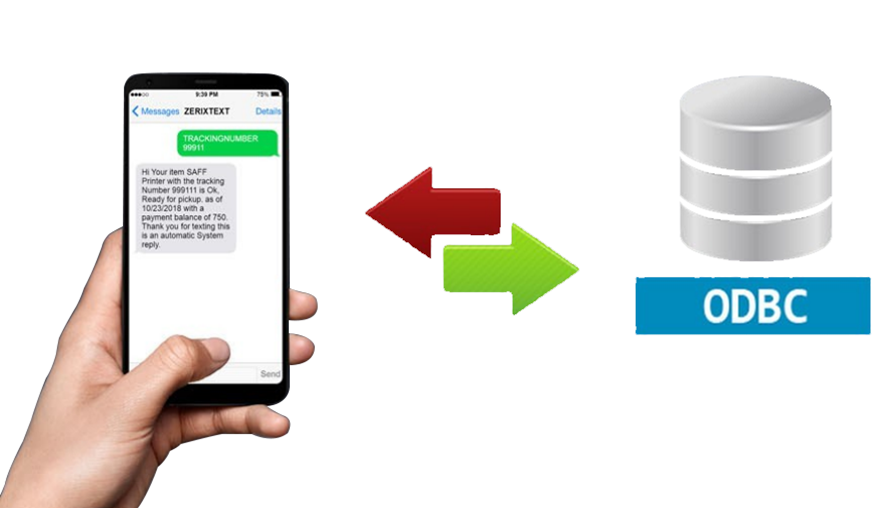 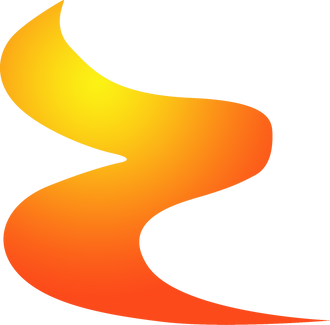 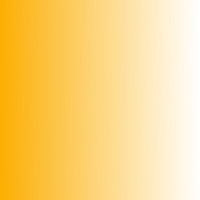 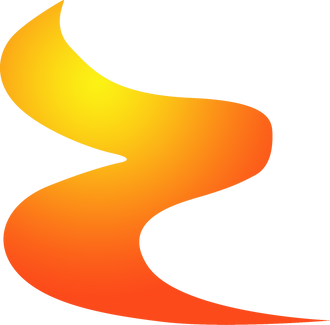 Auto-Billing Reminder
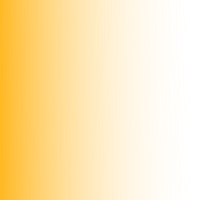 Sample Database
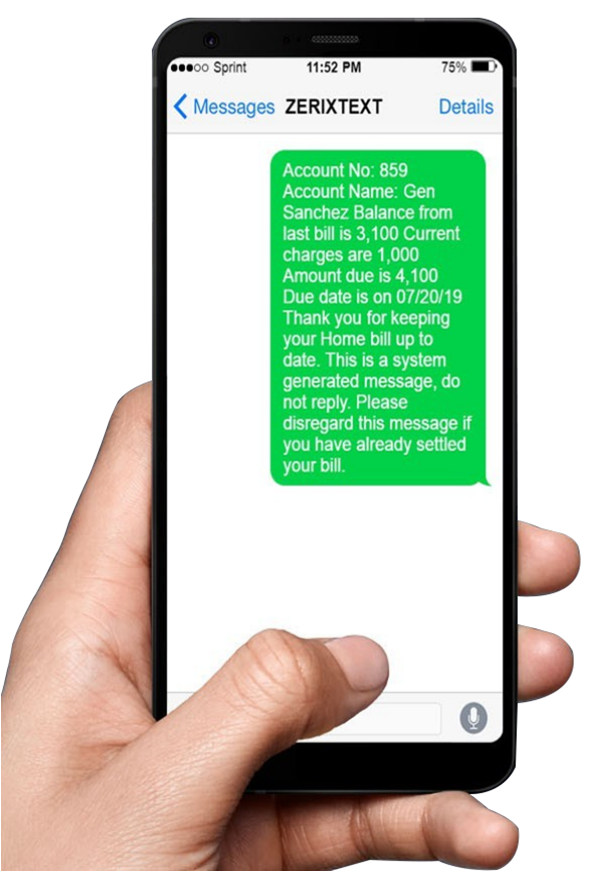 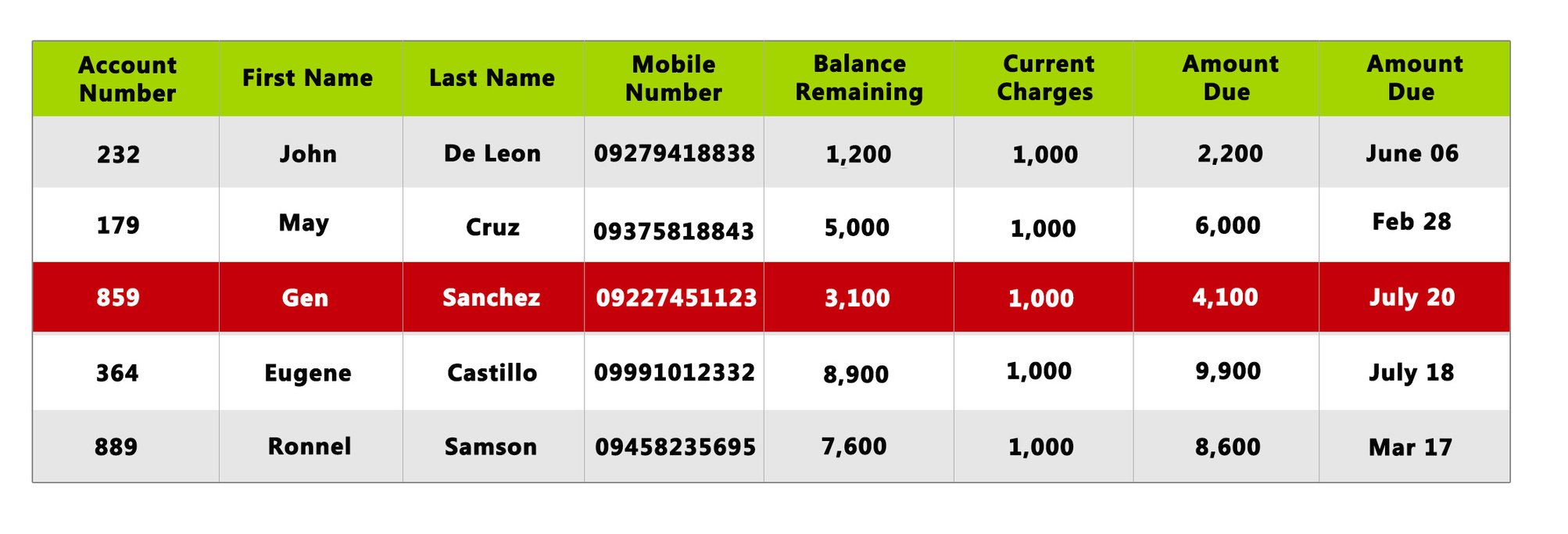 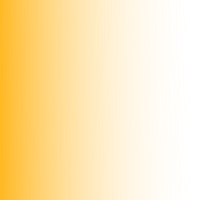 ZERIX automatically gets the data from your database and sends it to your client via SMS.
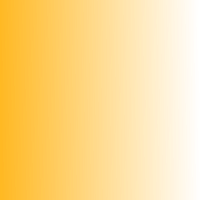 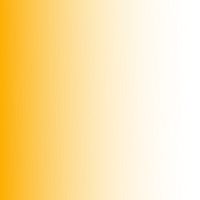 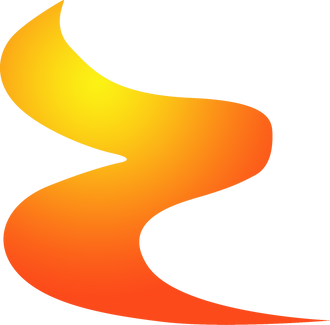 Collect Data
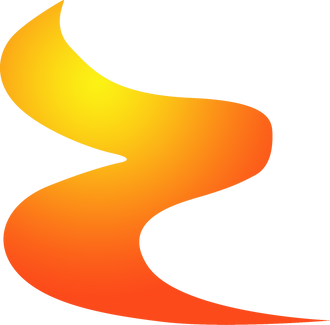 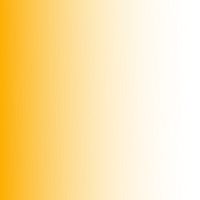 Anywhere, Anytime
Fully Automated Data Collection
Make Data Driven Business Decisions
Reduce Costs in gathering data
Data Collection Form Builder
Create simple and easy to fill out forms with customizable text fields
Reduce the labor of time-consuming input of keywords
Industry leaders use ZerixText
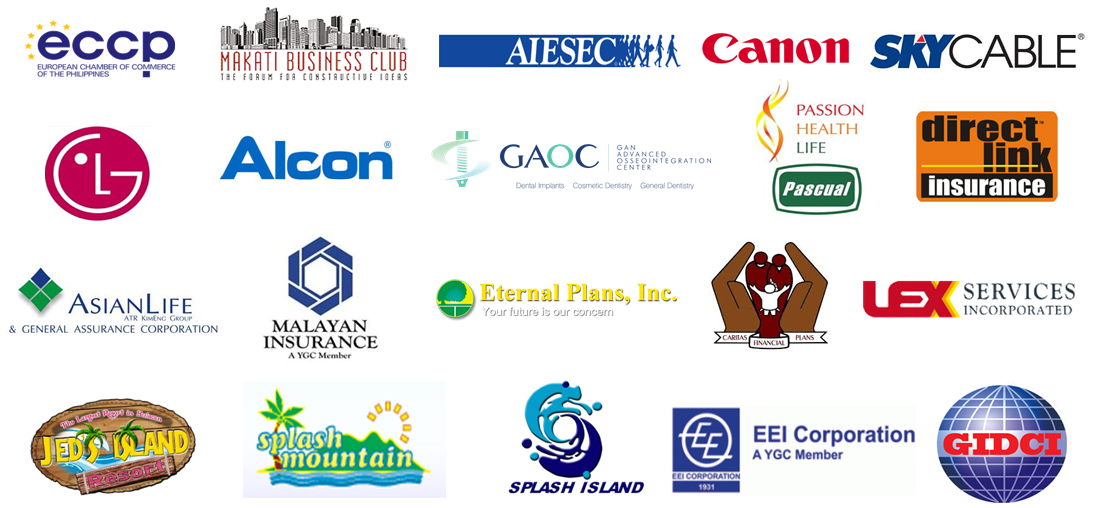 Industry leaders use ZerixText
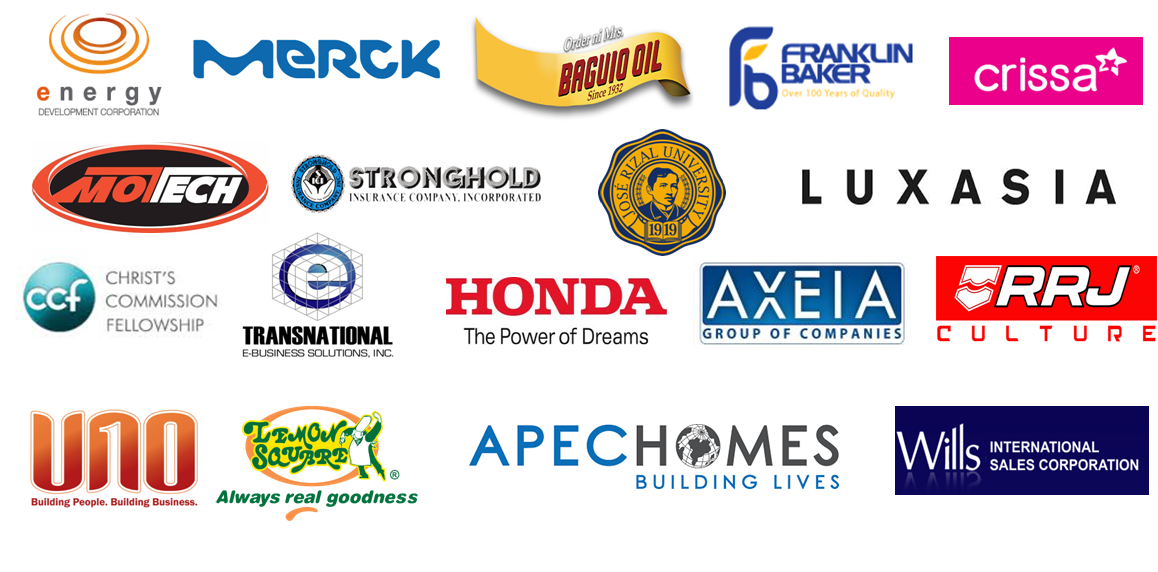 Industry leaders use ZerixText
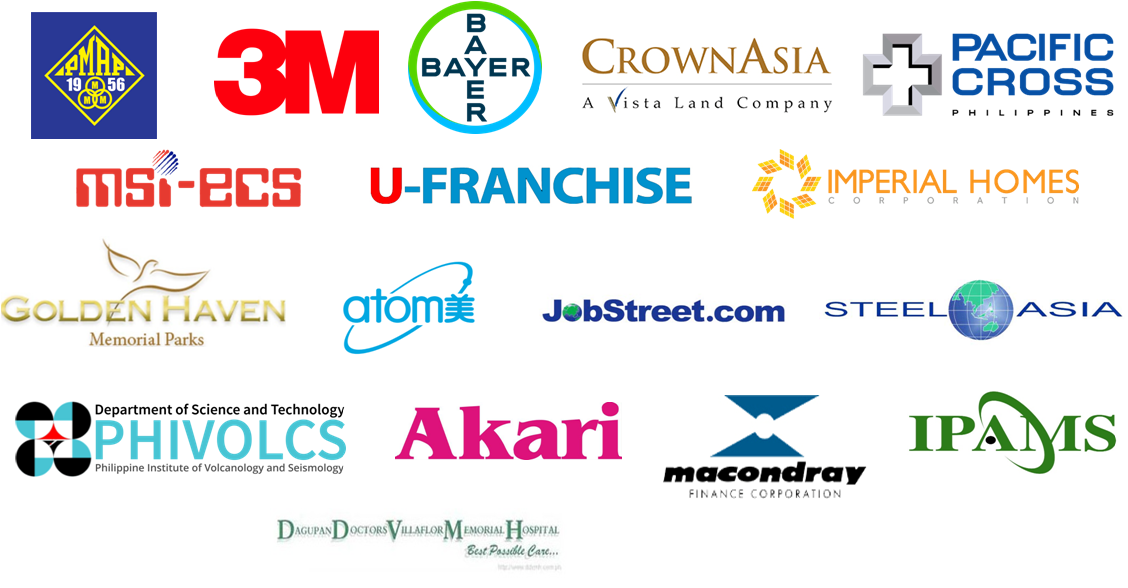 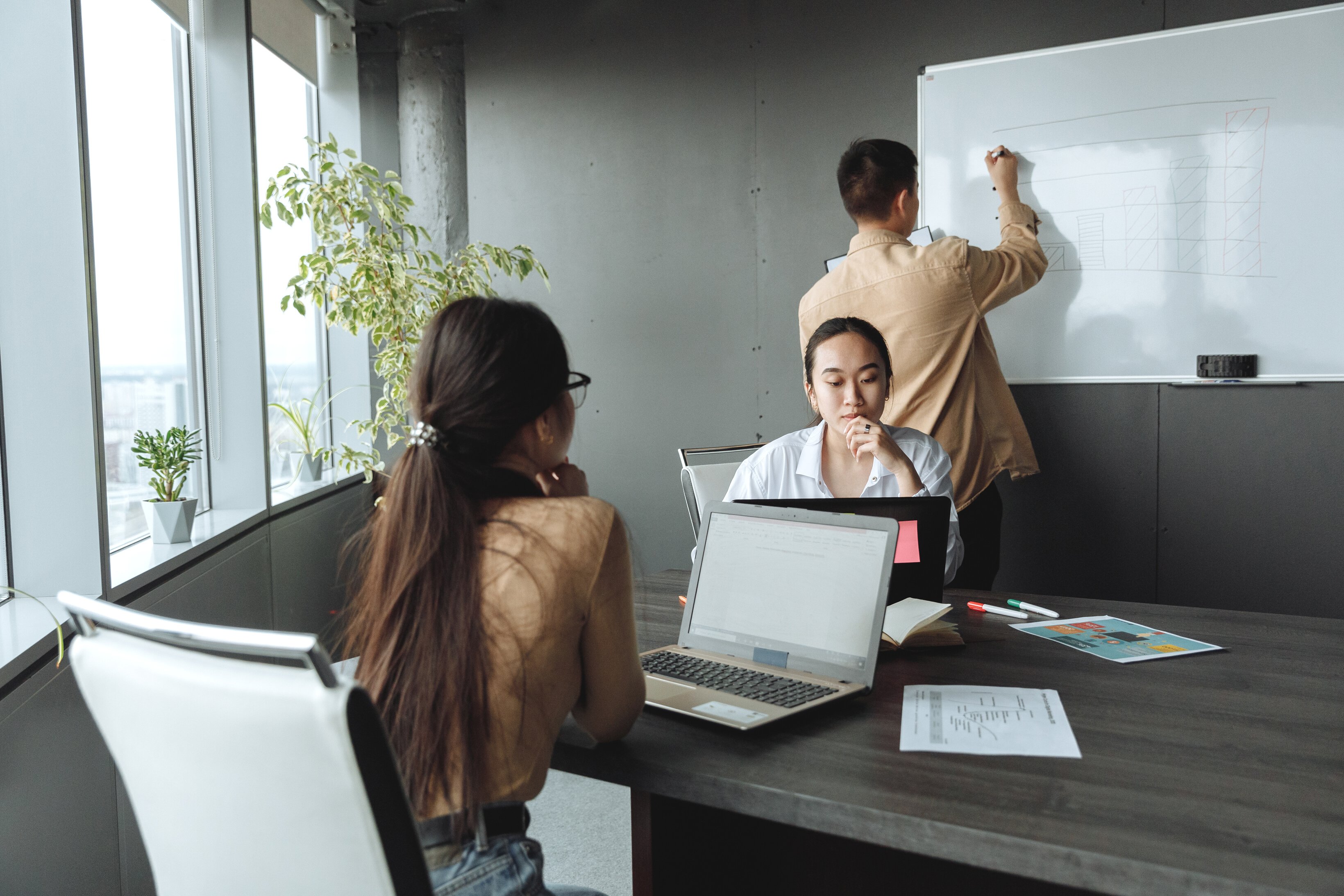 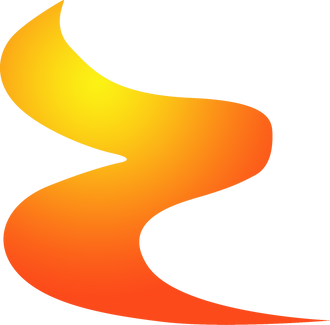 Struggling to manage business communications effectively?
Text messages have a 200% higher response rate than 
email, instant messaging, chat apps, social media and chatbots. 
ZERIX is valuable in delivering critical information with a high success rate
Please let us know how we can help.
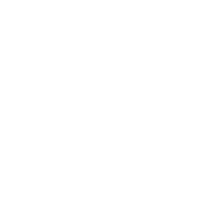 THANK YOU.
The ZERIX Team
reachus@zerixtext.com • +632.89979000 loc 104
www.zerixtext.com